15. Litosfäärilaattojen liikkeet ja poimuvuoristojen synty
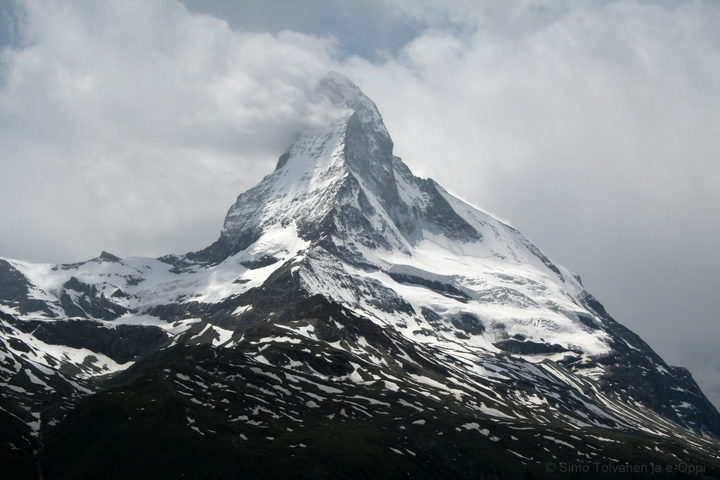 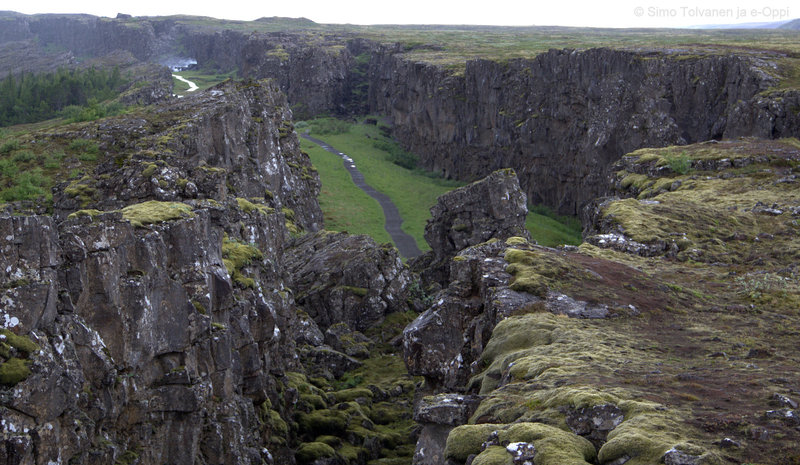 Litosfääri koostuu osista
Litosfääri jakaantuu laattoihin
8 isoa
monta pienempää
kaikkiin kuuluu
mannerta
merenpohjaa
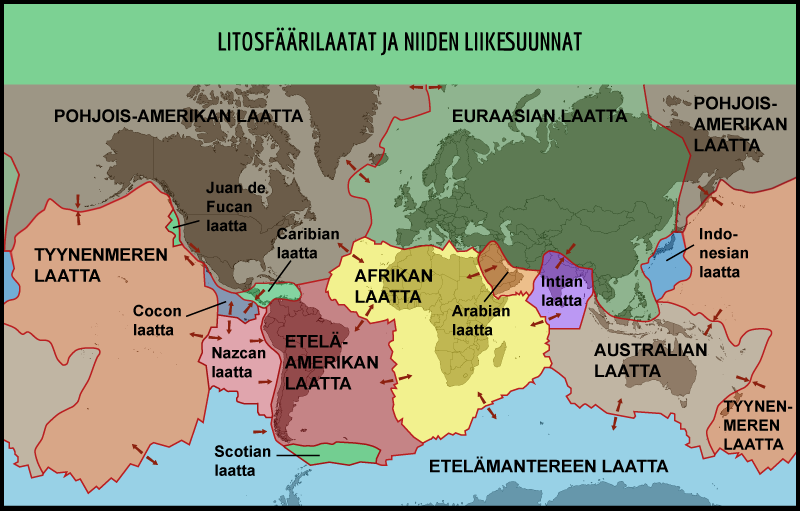 Litosfäärilaattojen likkeet
Maan sisällä kuumaa 
lämpötilaerot 
kiven konvektiovirtaukset
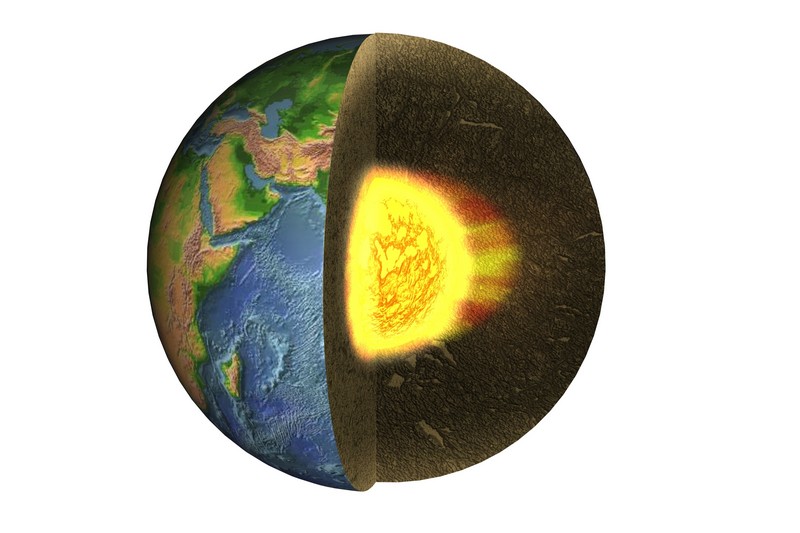 Litosfäärilaattojen likkeet
Kuuma magma kevyempää  nousee ja jähmettyy  uutta kiveä  työntää laattoja erilleen

Viileä laatan reuna vajoaa ja vetää sitä alas
 litosfäärilaatat liikkuvat
 mantereet yhtyneet ja eronneet useasti
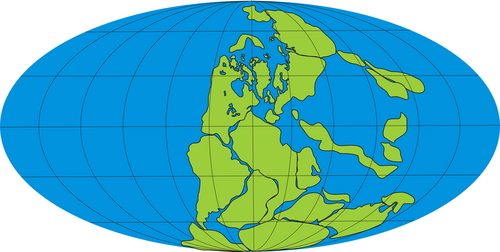 Pangea-manner noin 250 miljoonaa vuotta sitten
Endogeeniset ilmiöt
laattojen rajapinnoilla endogeenisiä =sisäsyntyisiä ilmiöitä
Maanjäristykset, tulivuorenpurkaukset ja poimuvuoristot
Alityöntövyöhykkeet
Laattojen sauma rannikolla
Raskas mereinen laatan reuna mantereisen laatan reunan alle
 Poimu- ja tulivuoret
Esim. Etelä-Amerikan länsirannikko
Andit
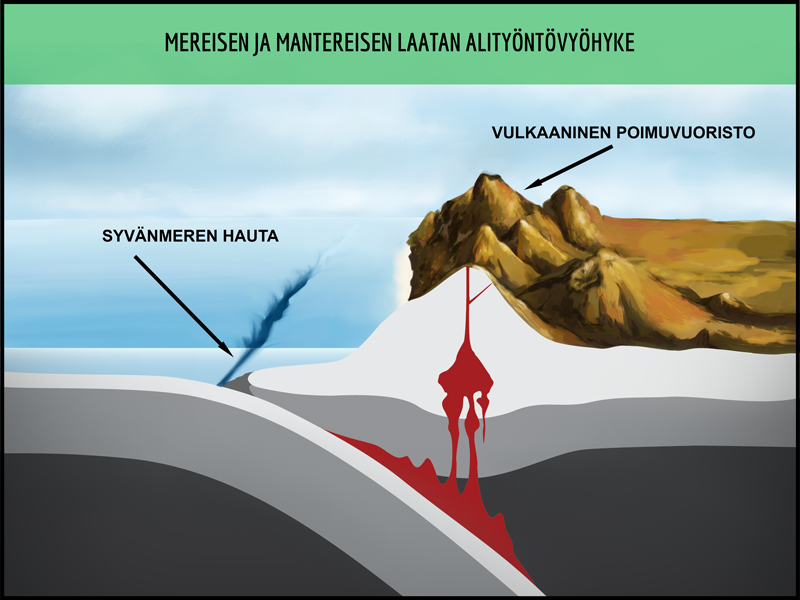 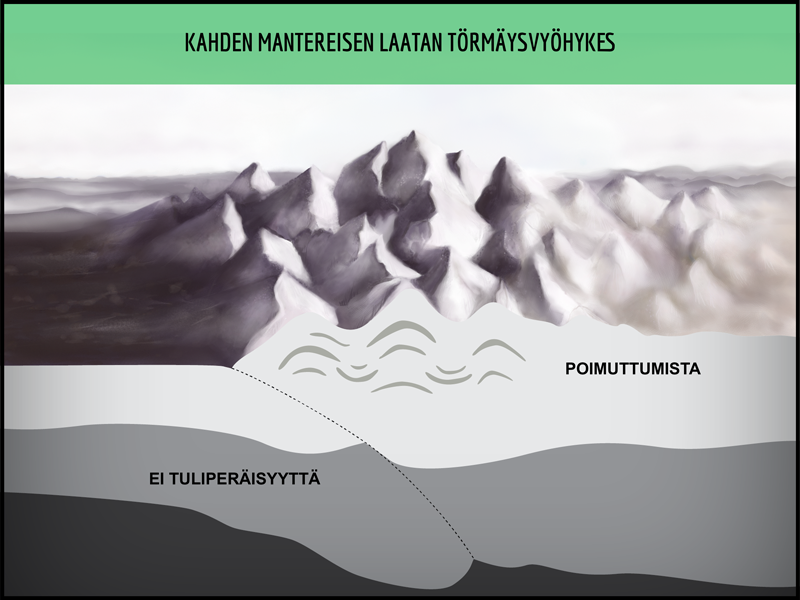 Törmäysvyöhykkeet
2 mantereista laatan reunaa törmää  kiven poimuttuminen
 suuret poimuvuoristot
esim. Himalaja
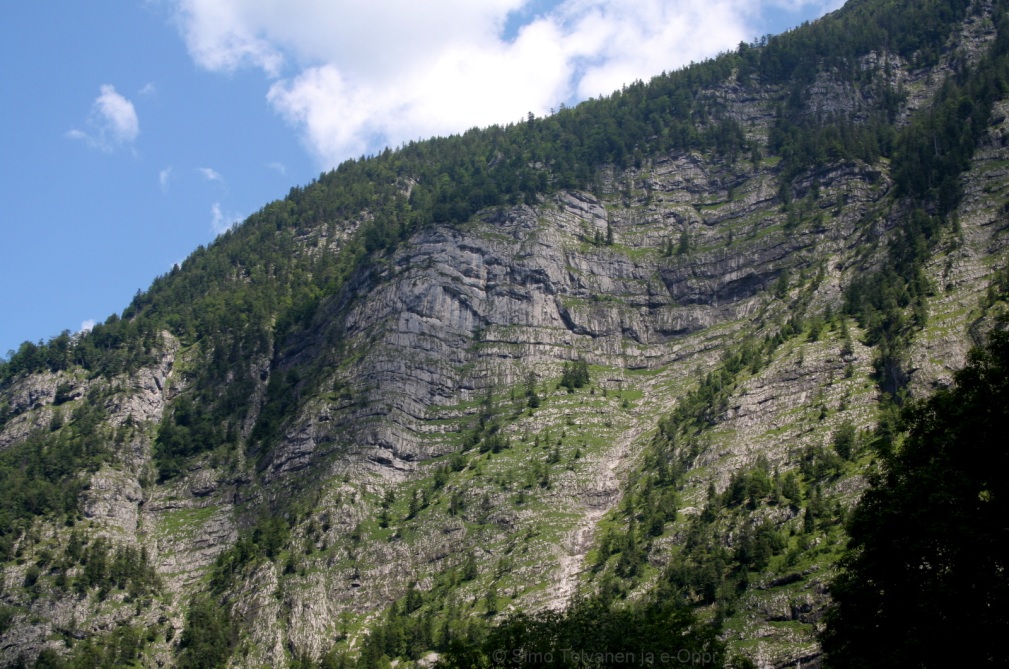 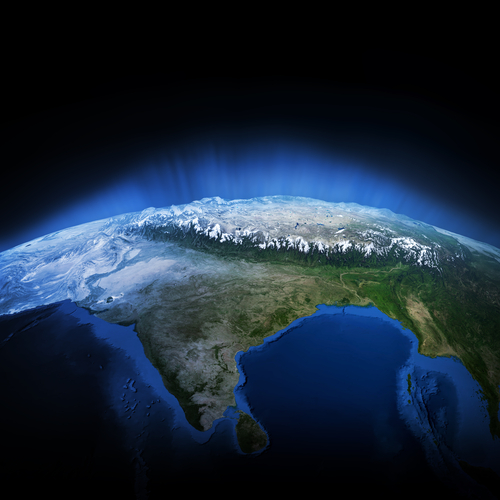 Erkanemisvyöhykkeet
Laattojen reunat loittonevat
magmaa raosta
jähmettyy
meren keskelle uutta pohjaa
Tuliperäisyyttä
Esim. Atlantin keskiselänne
Islanti
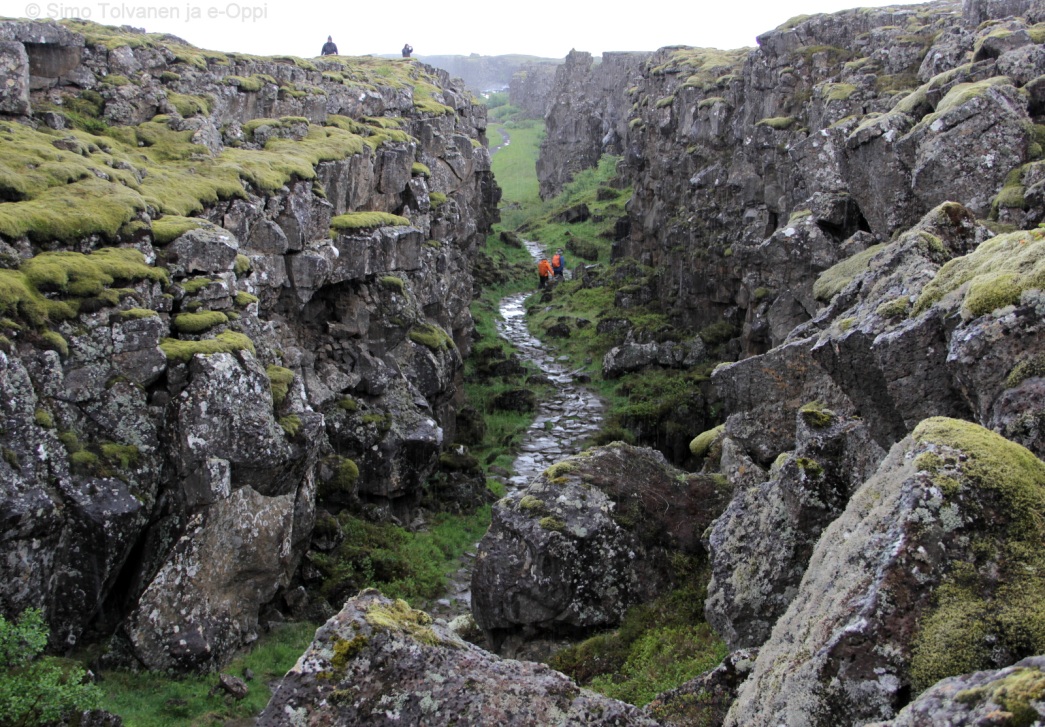 Hankaussaumat
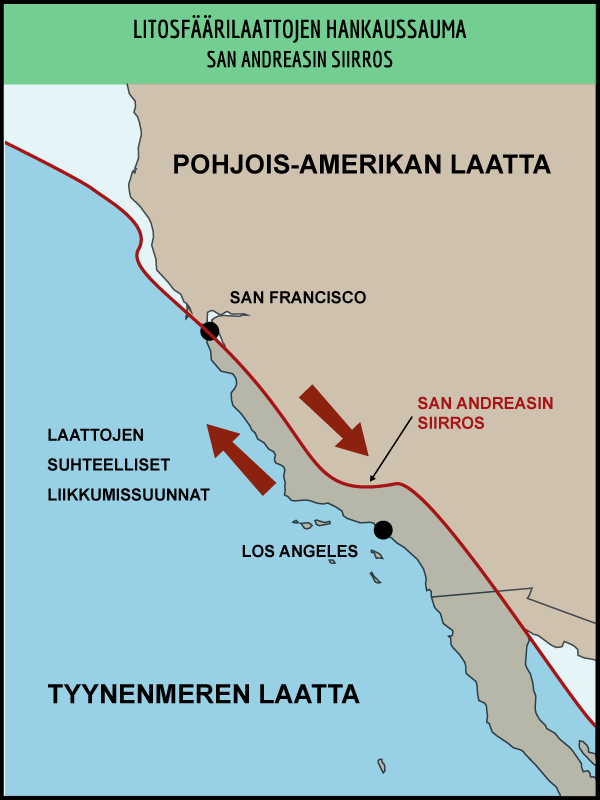 Laatat liikkuvat sivuttain eri suuntiin
Hankaavat toisiaan
 Maanjäristyksiä
Esim. Kalifornia